打造开发者友好的开源数据库社区
段少婷   OceanBase 社区
目录
CONTENTS
OceanBase 开源介绍
01
开源背后理念
02
开源社区建设
03
社区未来规划
04
关于OceanBase
OceanBase 社区版是一款开源分布式 HTAP（Hybrid Transactional/Analytical Processing）数据库，具有原生分布式架构，支持金融级高可用、透明水平扩展、分布式事务、多租户和语法兼容等企业级特性。
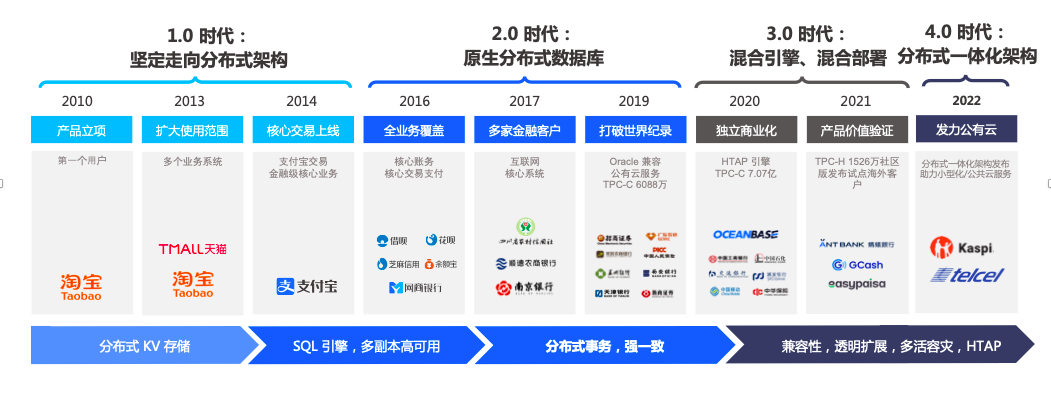 从金融走向非金融，从中国走向全球助力1000+客户实现关键业务系统升级
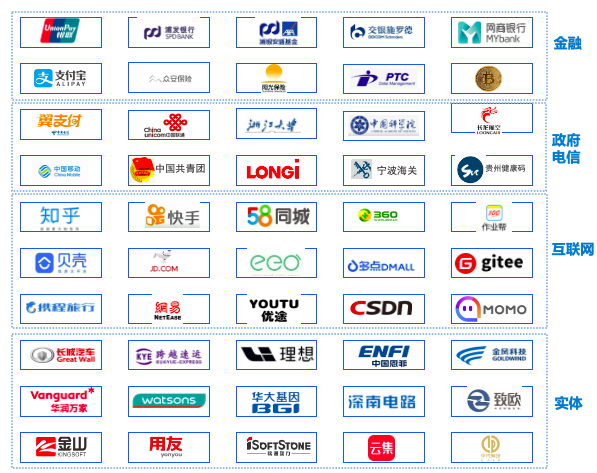 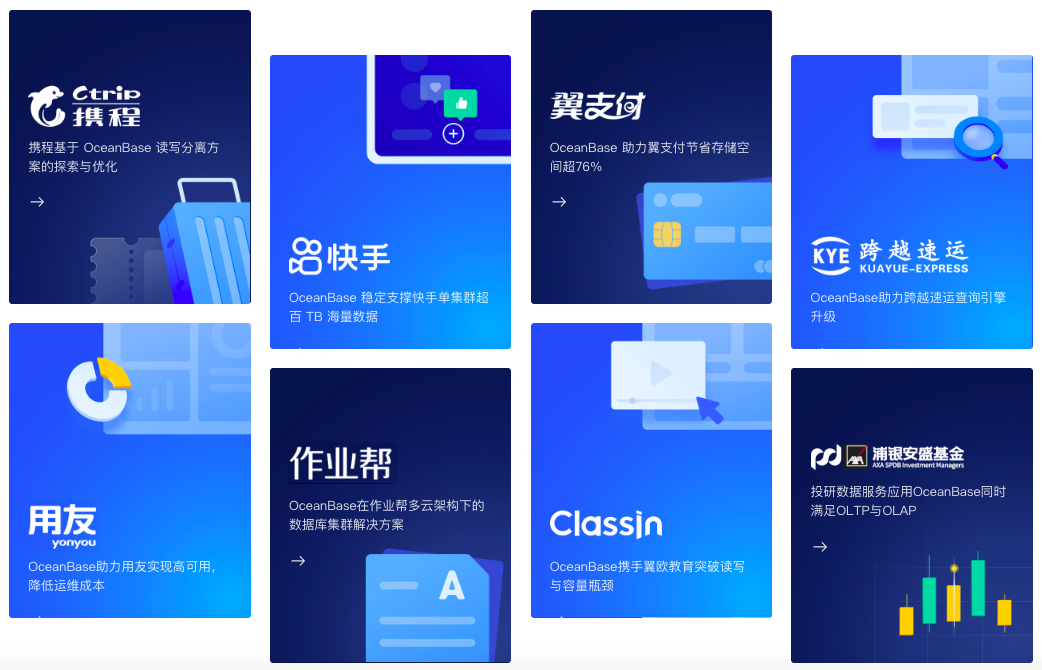 为什么开源?
2021年5月 DBEngine 显示，开源数据库数量已经超过商业数据库, 开源数据库更受市场青睐。
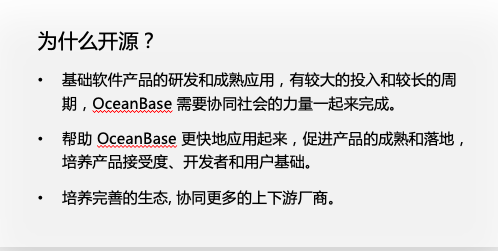 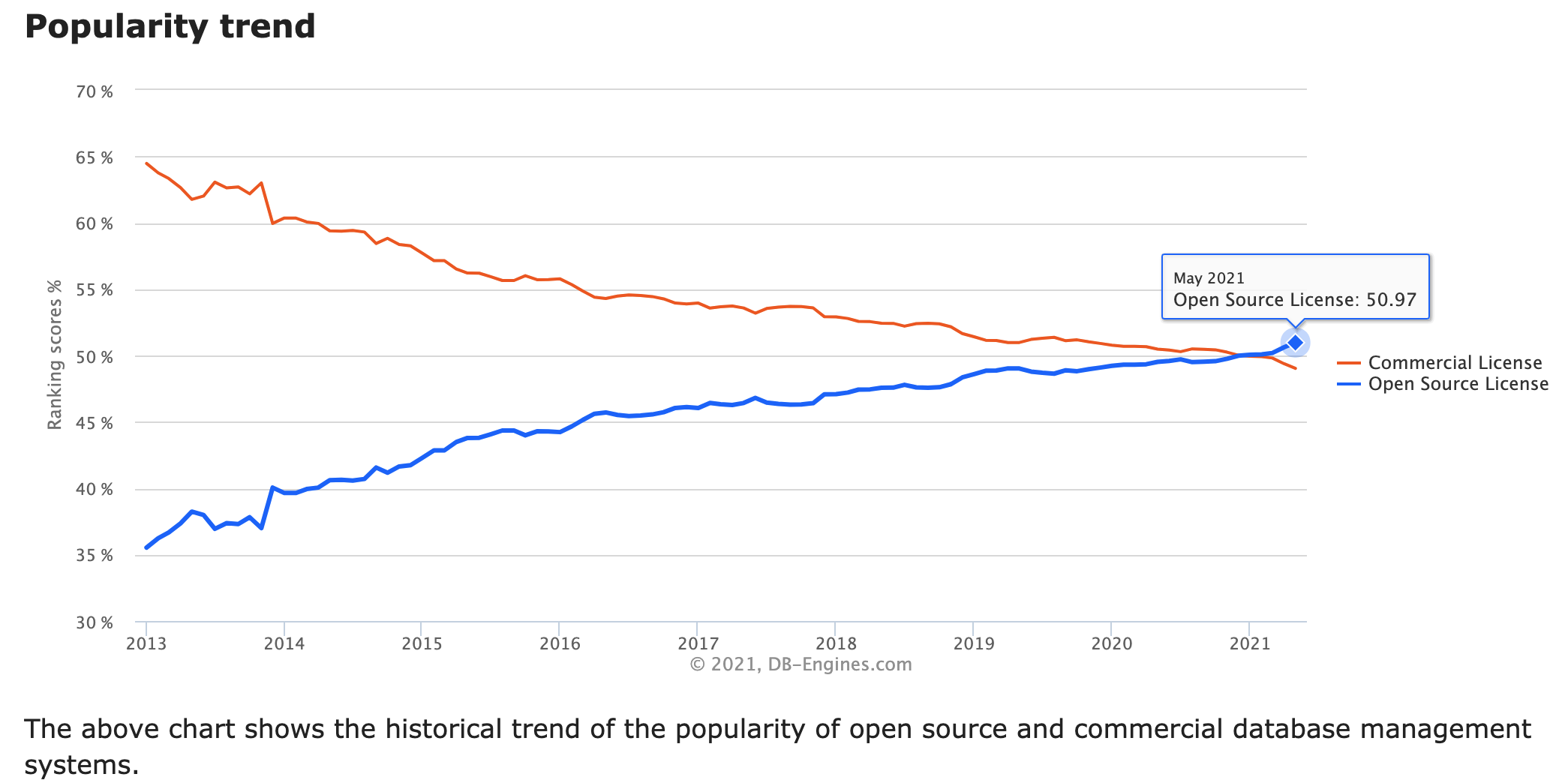 建设生态，可用性和易用性双重飞跃
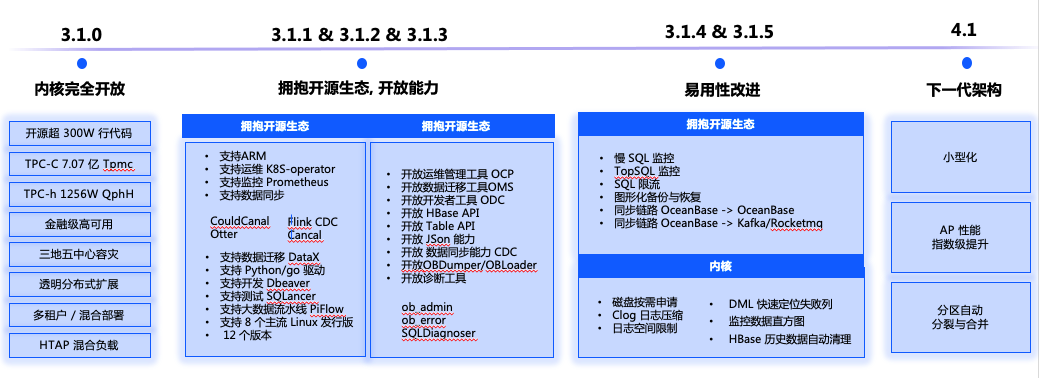 开源理念-与开发者共建数据库生态
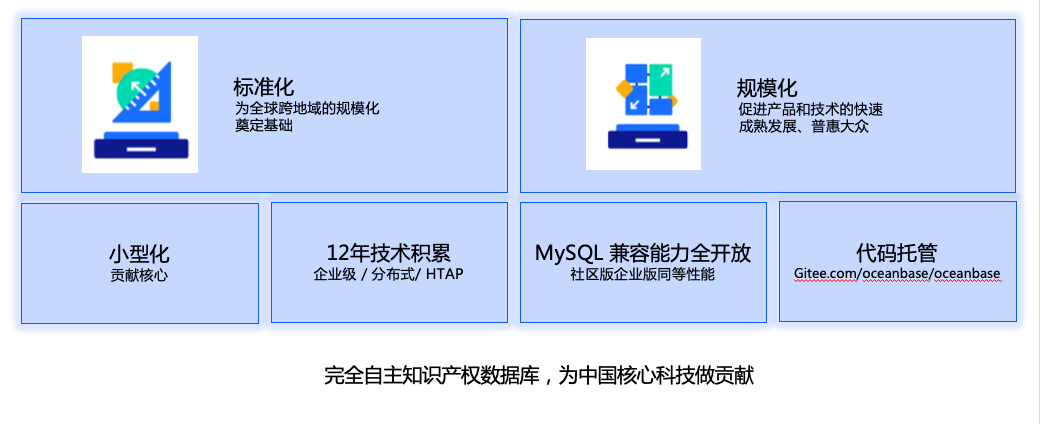 与上下游社区对接，共建开源生态
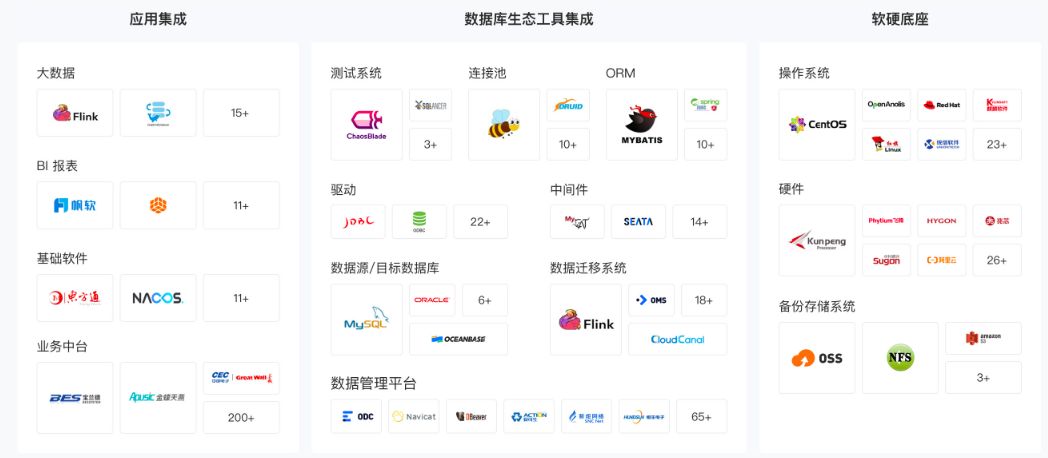 以开发者为中心的开源社区建设
帮助开发者和用户业务成长，解决痛点
痛点越通用, 社区自然快速增长
和开发者做朋友，做及时响应的社区
Stars
6400+
1400+
Fork
1000+
Issues
260+
Contributors
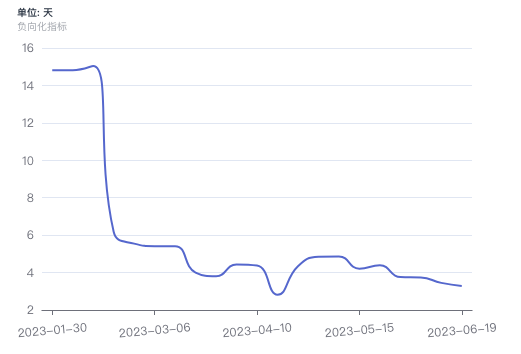 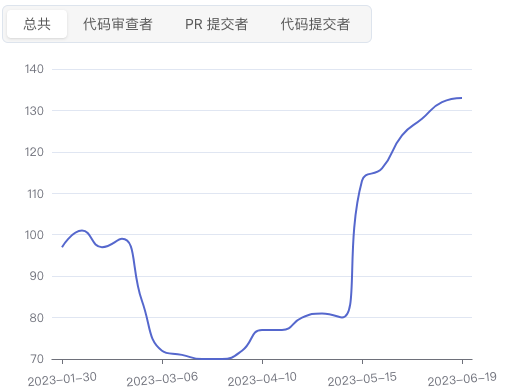 贡献者数量
社区贡献
Issue 首次响应时间
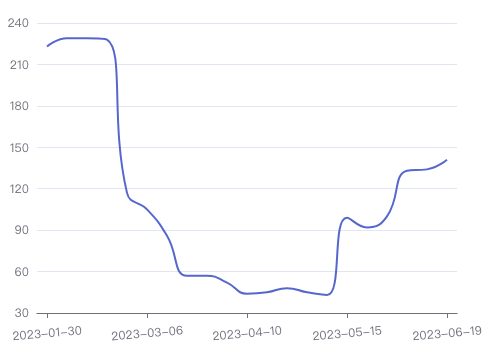 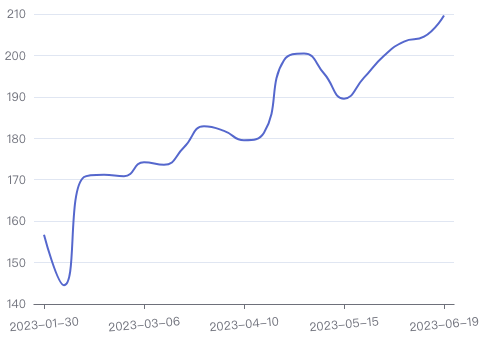 更新 Issue 数量
代码提交频率
与开发者零距离沟通，倾听开发者声音
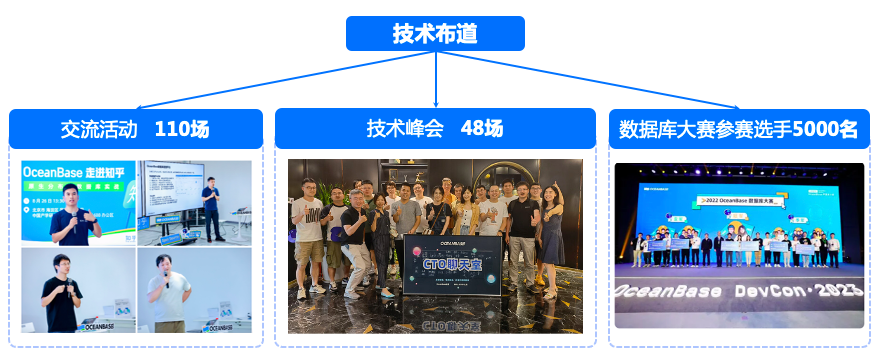 与开发者一起学习，共建分享的社区
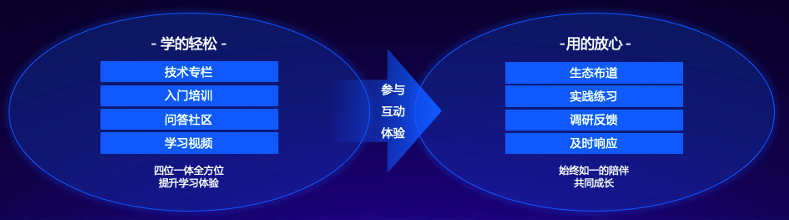 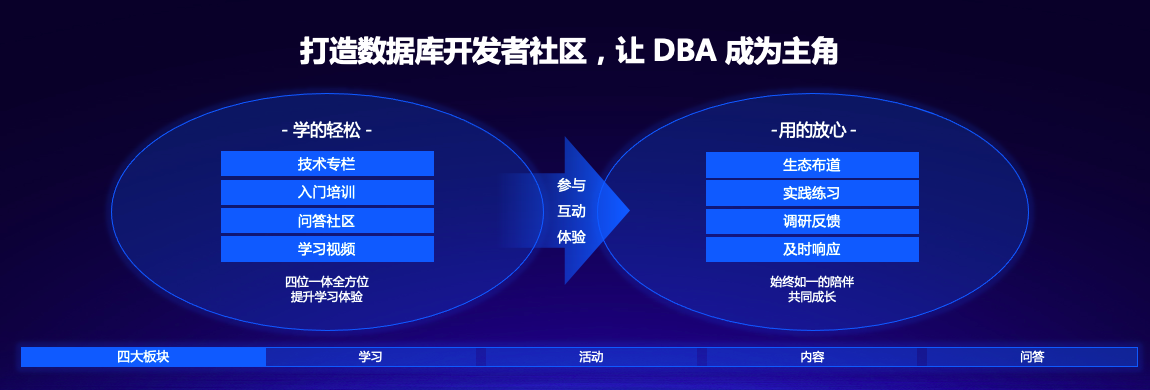 与开发者一起成长，共建健康的社区
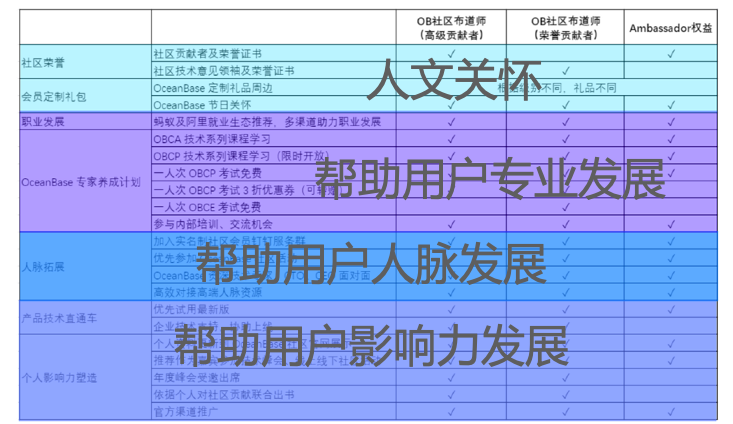 开源项目治理
OceanBase 社区治理架构借鉴 Apache 基金会的运作模式，建立了一套完整的社区组织架构。
OceanBase 作为一个开放的社区，面向所有对开源有热情，对OceanBase 感兴趣的人参与社区建设，共同为社区组织制定多样化、清晰的准则来规范和约束社区维护者和参与者的行为，帮助不同背景的参与者加 OceanBase 社区建设，保证社区治理的公平公正公开，最终成为一个成熟的自治社区。
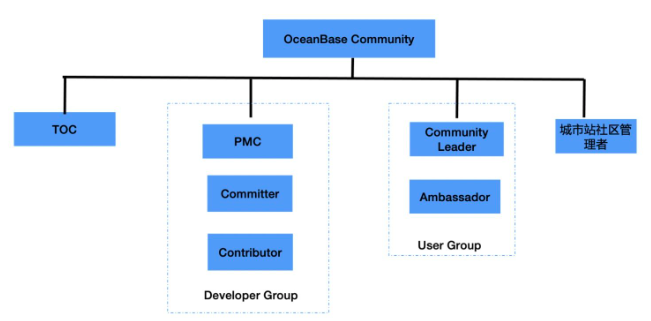 恳请指正  谢感聆听
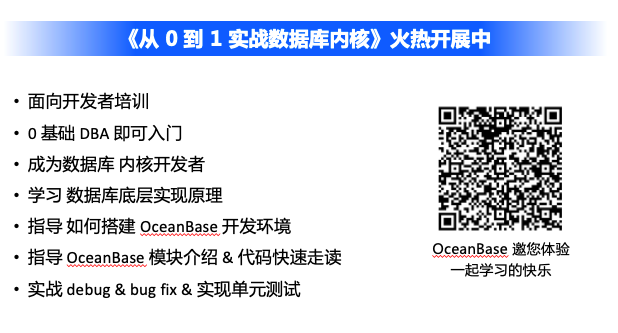 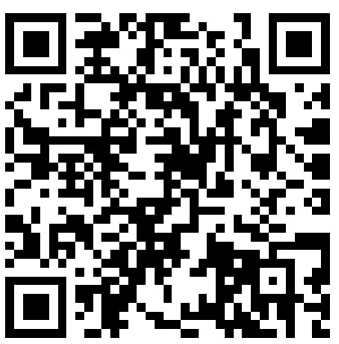 请指正  谢感聆听 
 QUESTIONS?
OceanBase 社区小助手
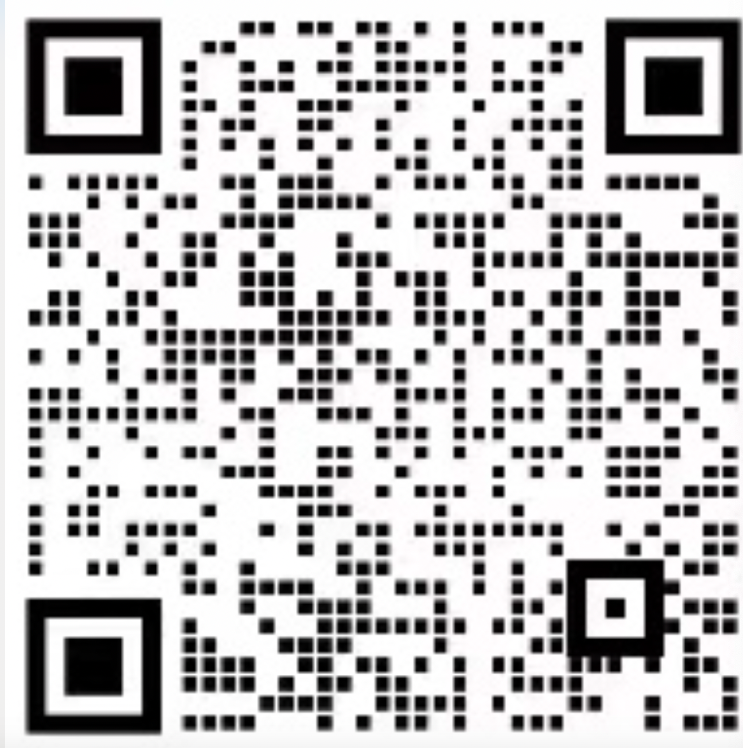